绿博园园区商业
桌椅选型说明
五、桌椅选型简介
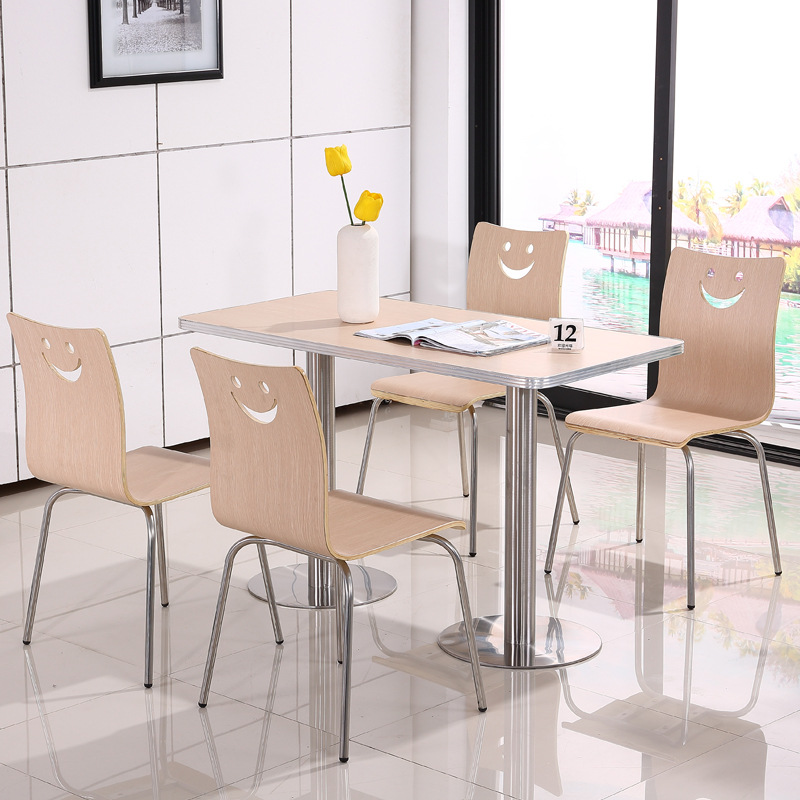 桌椅名称：快餐方桌
图示
具体采购数量详见《设施软装需求清单》
五、桌椅选型简介
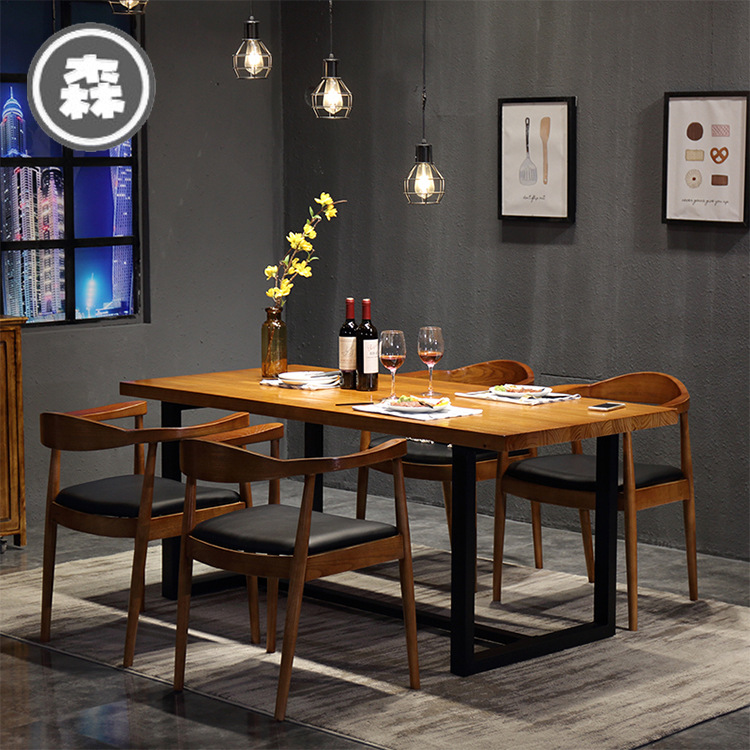 桌椅名称： 实木桌椅
图示
具体采购数量详见《设施软装需求清单》
五、桌椅选型简介
桌椅名称：圆桌
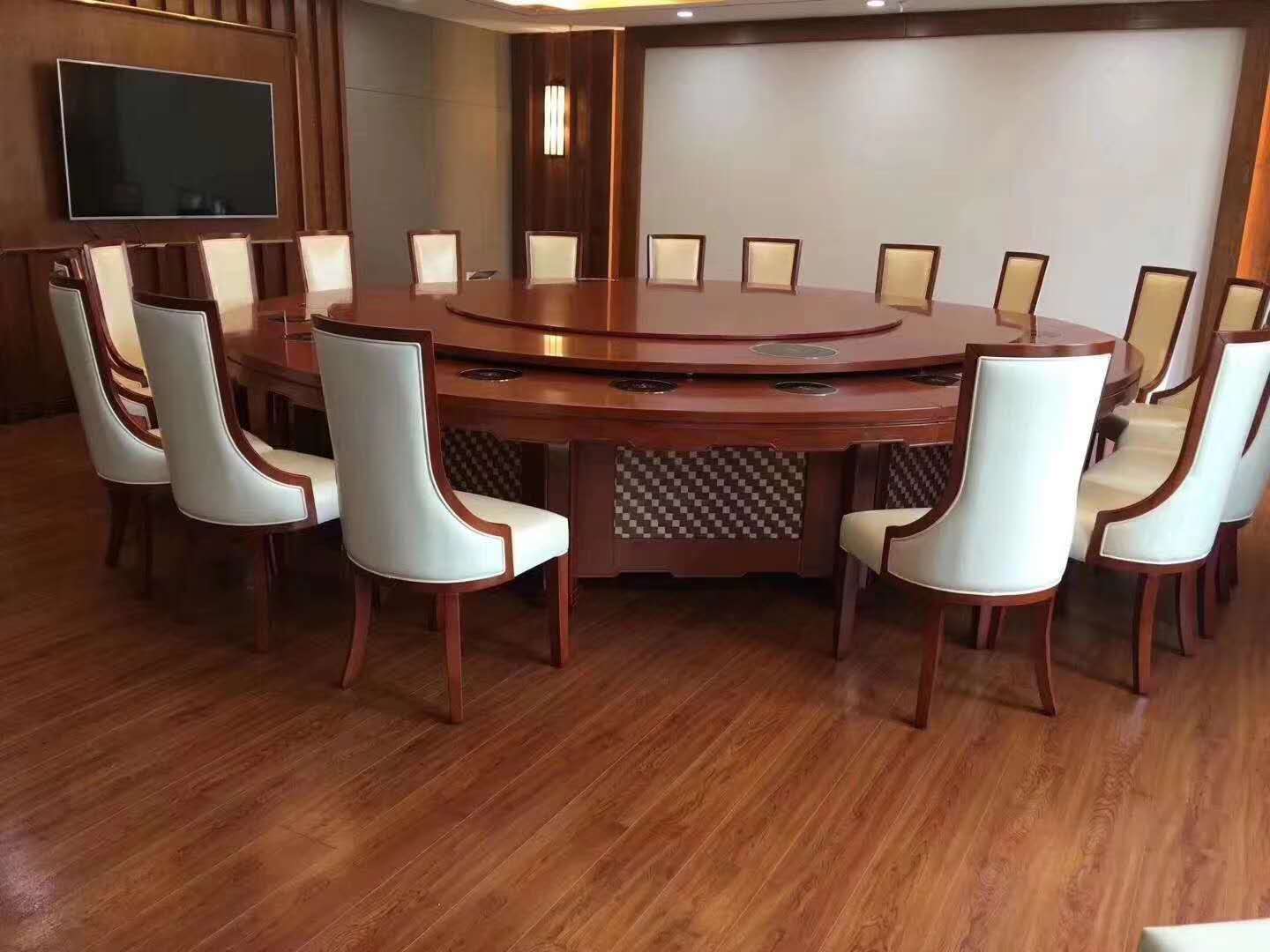 图示
具体采购数量详见《设施软装需求清单》
五、桌椅选型简介
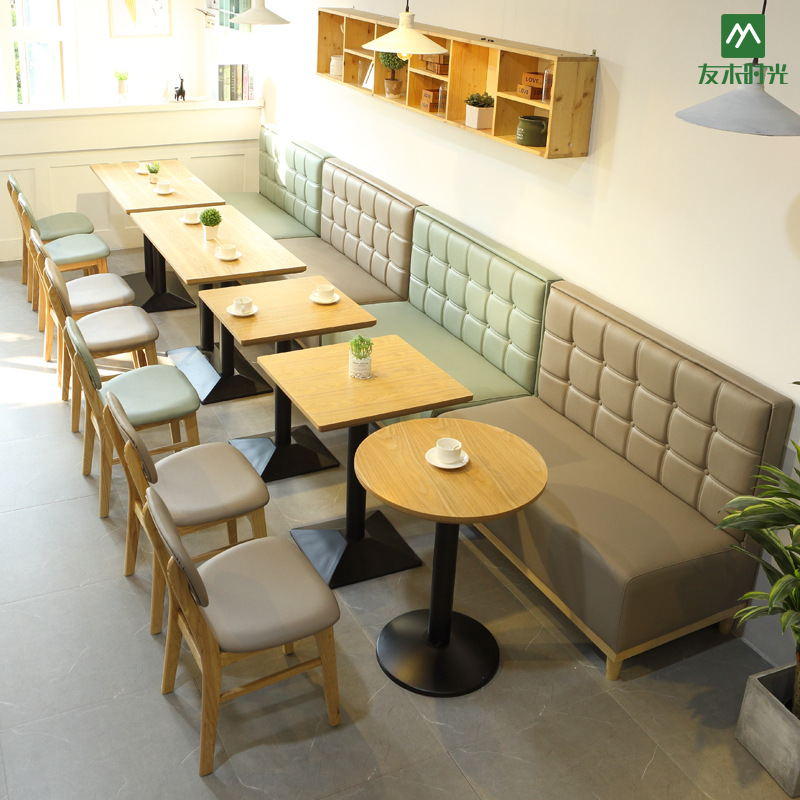 桌椅名称：卡座
图示
具体采购数量详见《设施软装需求清单》
五、桌椅选型简介
桌椅名称：半圆形卡座
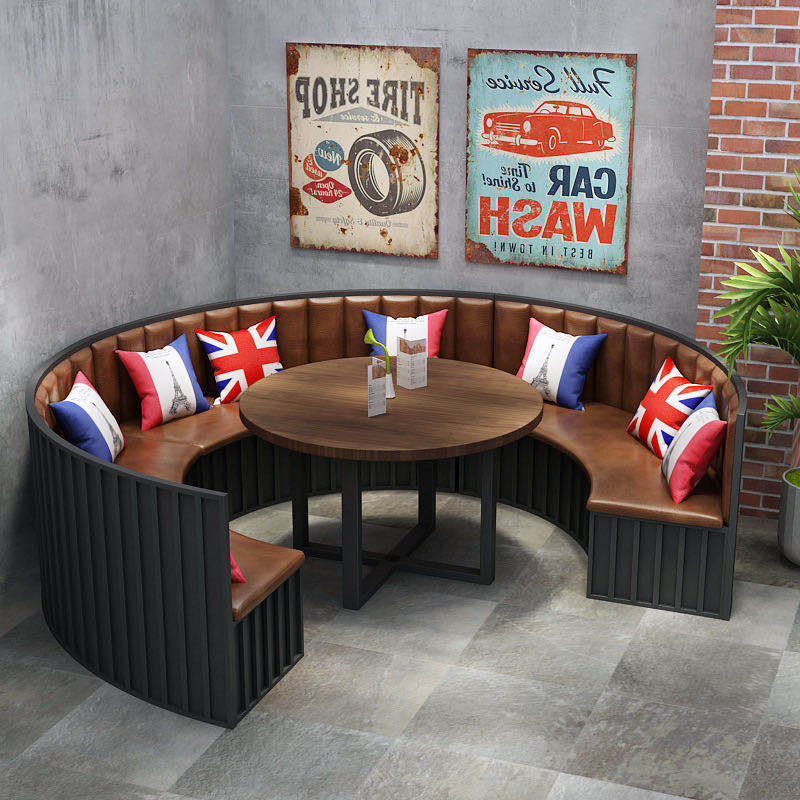 图示
具体采购数量详见《设施软装需求清单》
五、桌椅选型简介
桌椅名称：茶桌
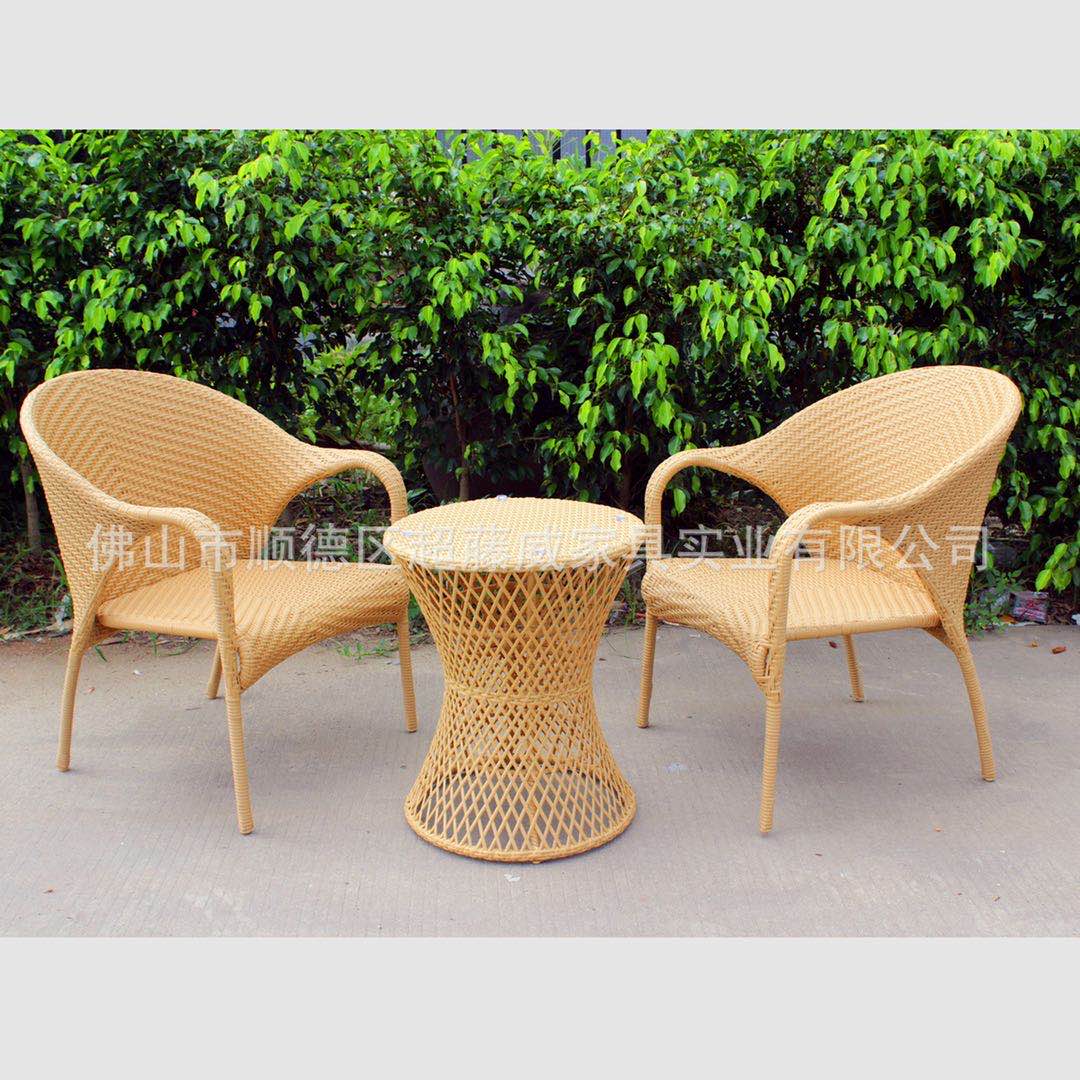 图示
具体采购数量详见《设施软装需求清单》
五、桌椅选型简介
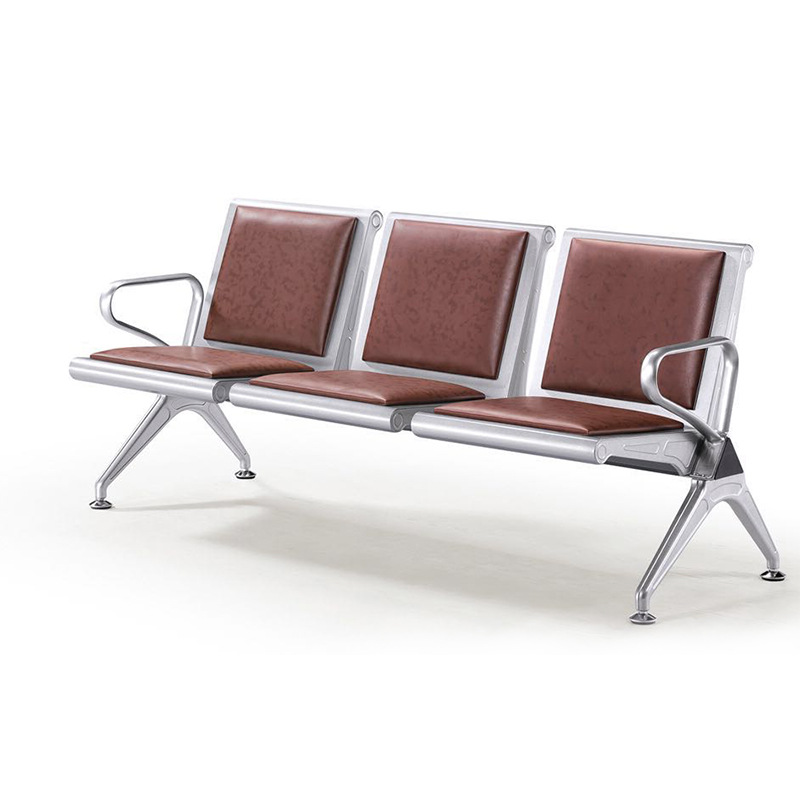 桌椅名称：室内休息长椅
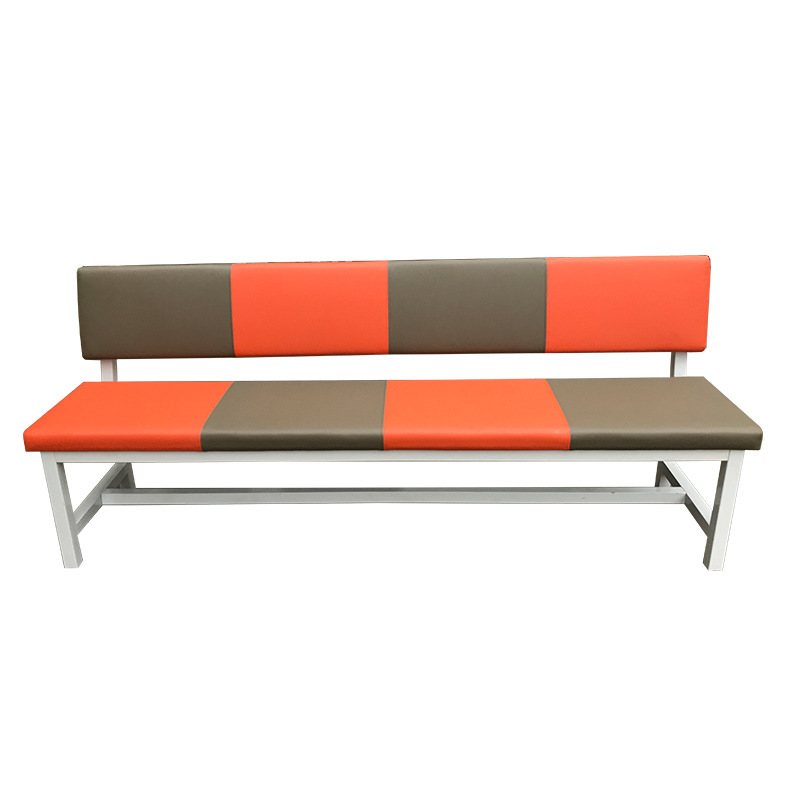 图示
具体采购数量详见《设施软装需求清单》